Economy Basics
Natural Resources
Supply and Demand
materials or substances such as minerals, forests, water, and fertile land that occur in nature and can be used for economic gain.
Natural Resources
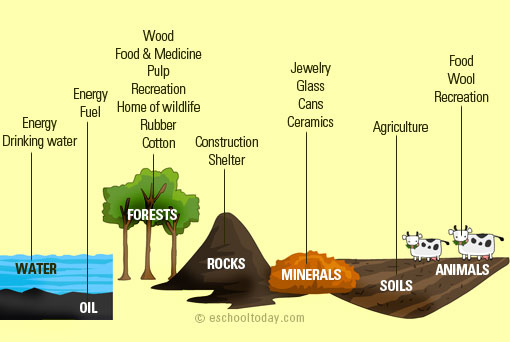 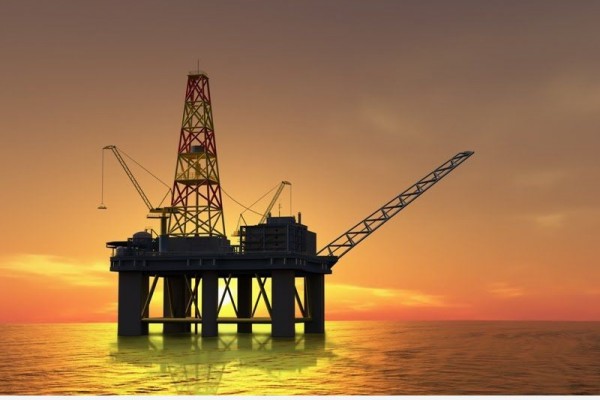 Oil Oil Rig in Somalian water (NE Africa)
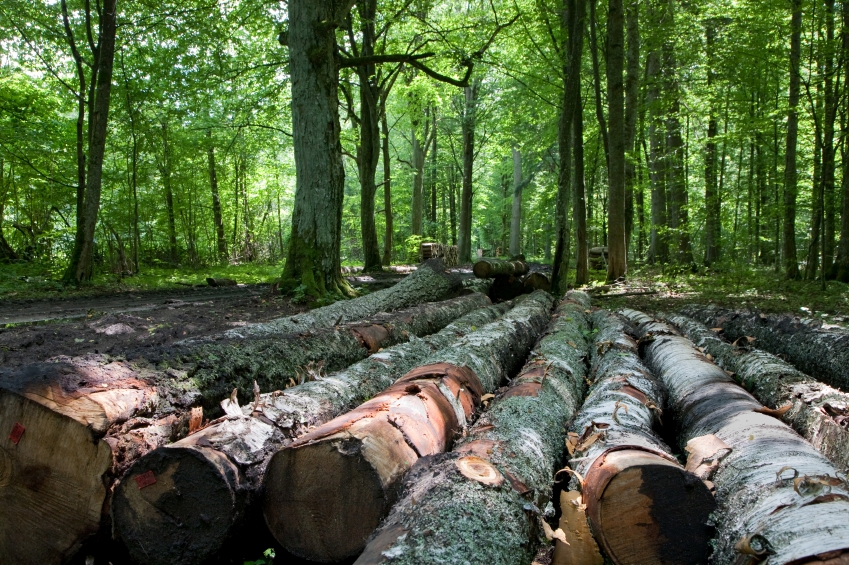 Forests Logging in California, USA
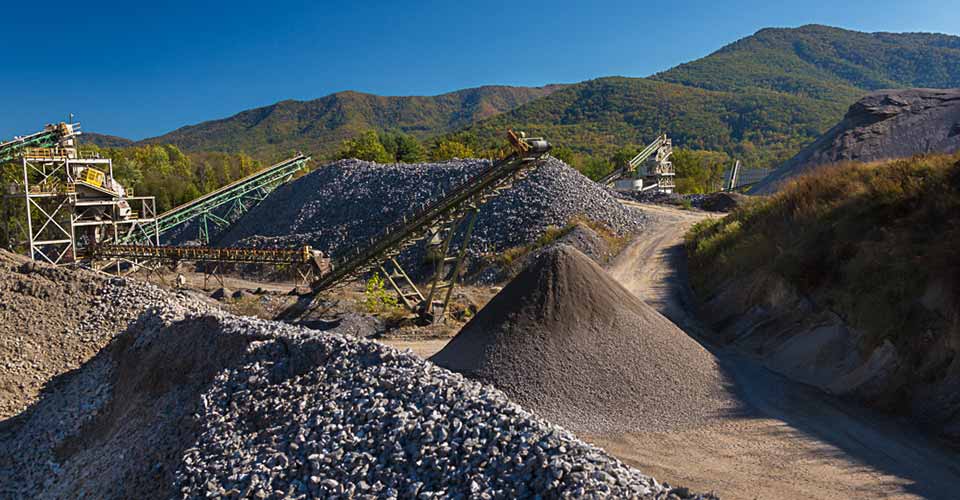 RocksRock Quarry in Black Mountain, NC
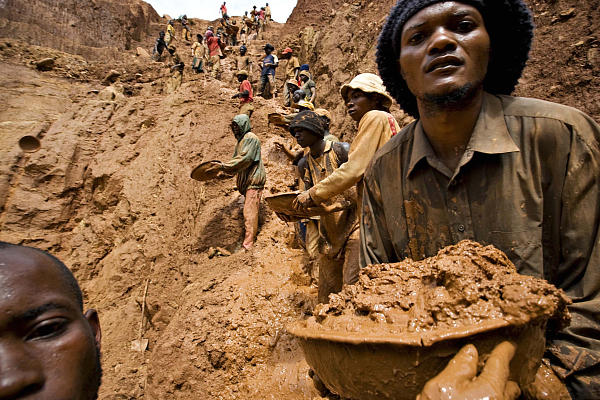 Mineralsmining Tungsten in the Congo (Central Africa)
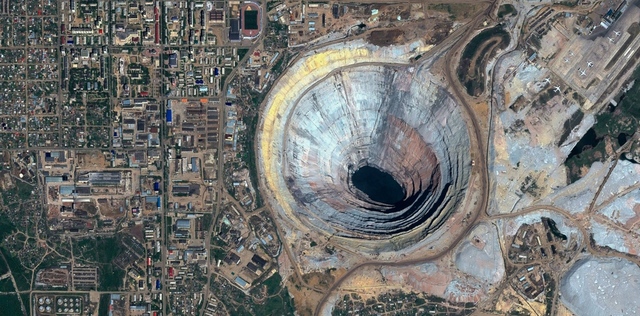 MineralsDiamond Mine in 
Siberia, Russia
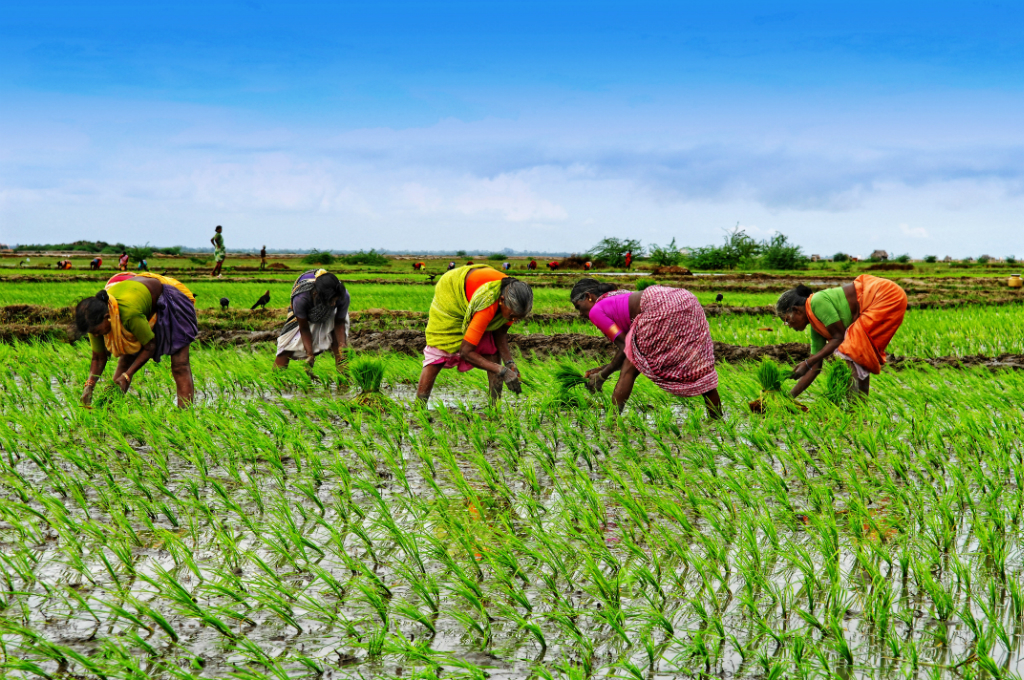 Agriculturerice Field in Nepal (NE of India)
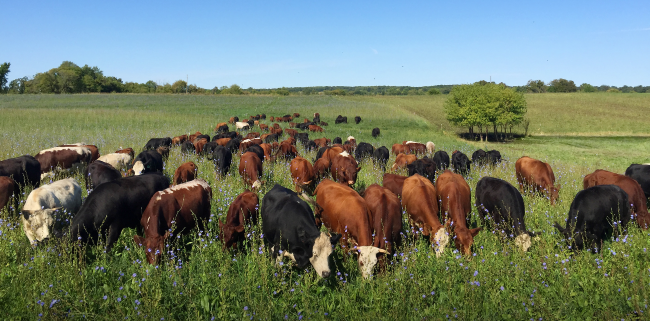 Animals Cattle in MinneSota
the amount of a good or service available and the desire of buyers for it, affect its price.
Supply and Demand
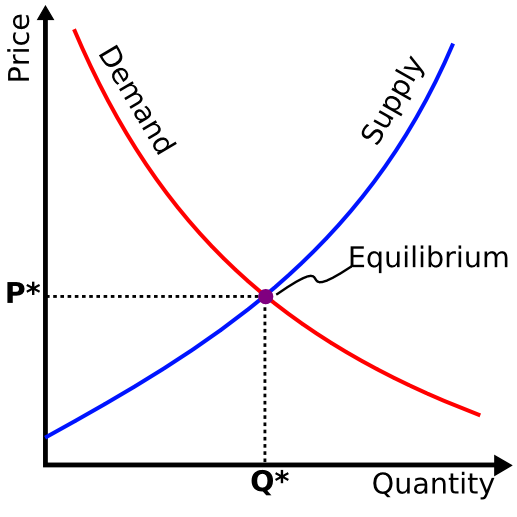 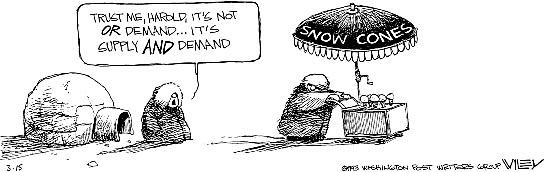 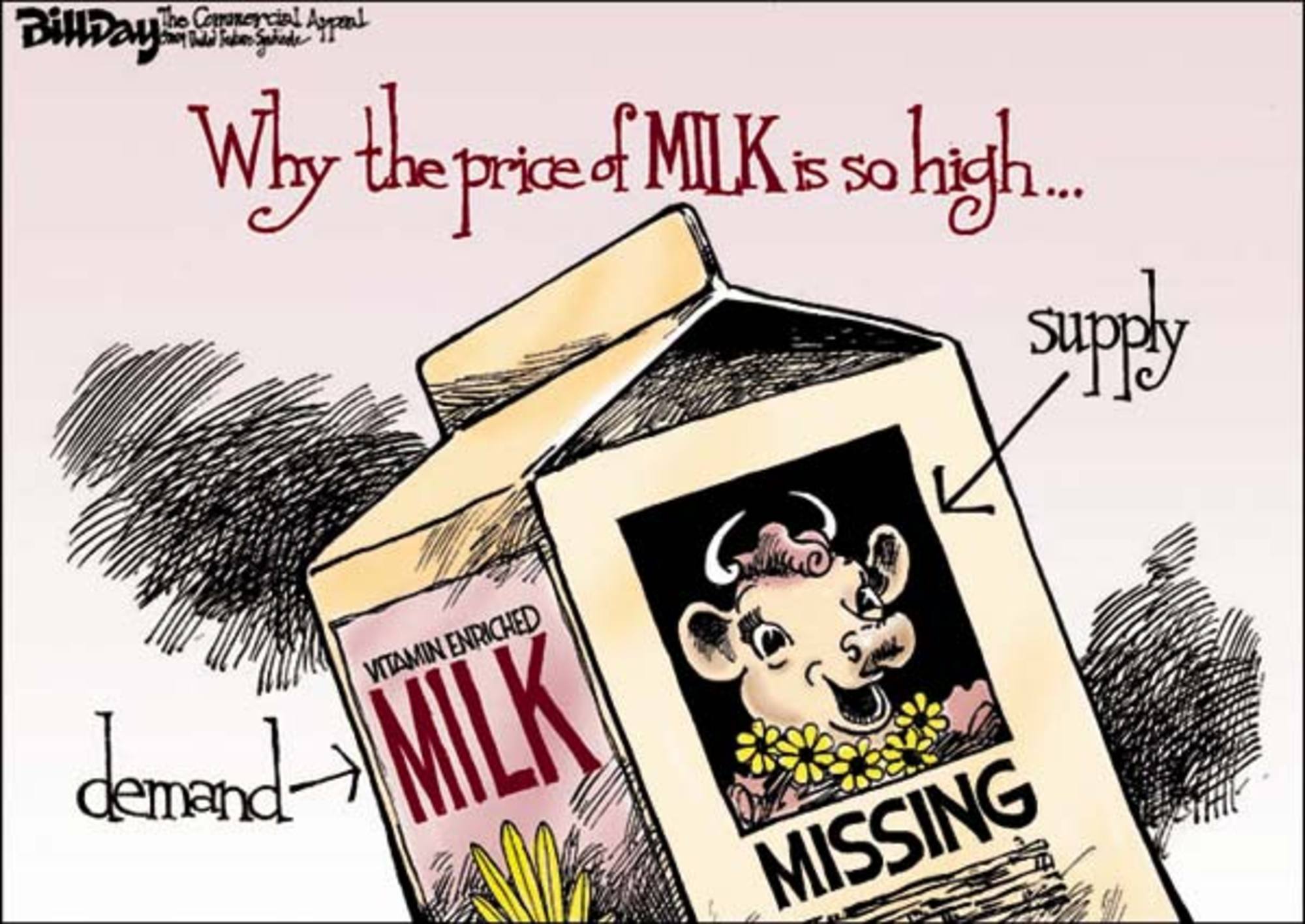